Архітектурно-будівельні вироби та матеріали для їх кріплення
Облицювальна плита
Плита, вирізана за визначеними розмірами, що являє собою елемент облицювання стін і стелі.
Використовується шляхом кріплення до споруди механічними засобами або за допомогою вапняного розчину чи клею всередині приміщень та ззовні (згідно ДСТУ EN 1469:2019 (EN 1469:2015, IDT)
Плити за шириною поділяють на 5 груп 
І – 800-1200 мм, 
ІІ – 600-800 мм, 
ІІІ – 300-600 мм, 
ІV – 150-300 мм, 
V (смуга та шашка) – 20-150 мм.
 Довжина плит не менше їх ширини і не більше 1500 мм. 
Товщина плит І і ІІ груп складає 20, 25, 30 мм, а решти – 10, 15, 20, 25 і 30 мм. 
Плити з мармуризованого вапняку, вапняку і туфу допускається виготовляти товщиною 40 мм.
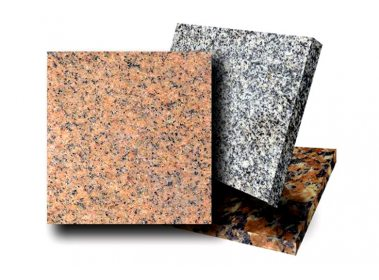 Цокольні плити
Можуть мати пиляну, поліровану та колоту фактуру. 
Розміри:
довжина 500-1500 мм, 
ширина 200-1200 мм, 
товщина 40-60 і 100-300 мм (залежно від фактури)
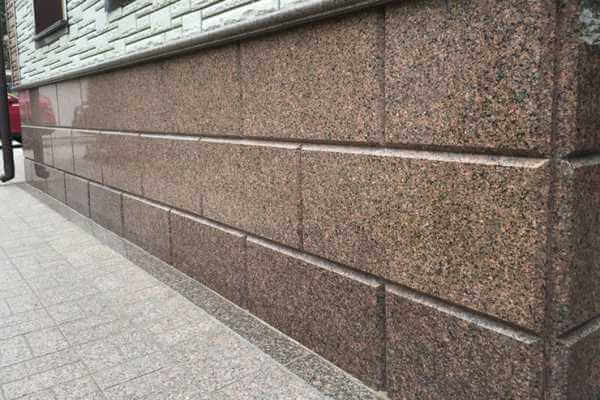 Накривні плити
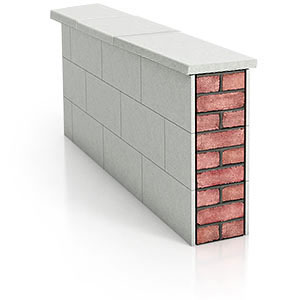 Можуть мати пиляну, поліровану та колоту фактуру. 
Розміри:
довжина – 500-1500 мм, 
ширина – 200-500 мм, 
товщина – 15-40 і 100-150 мм.
Підвіконні плити
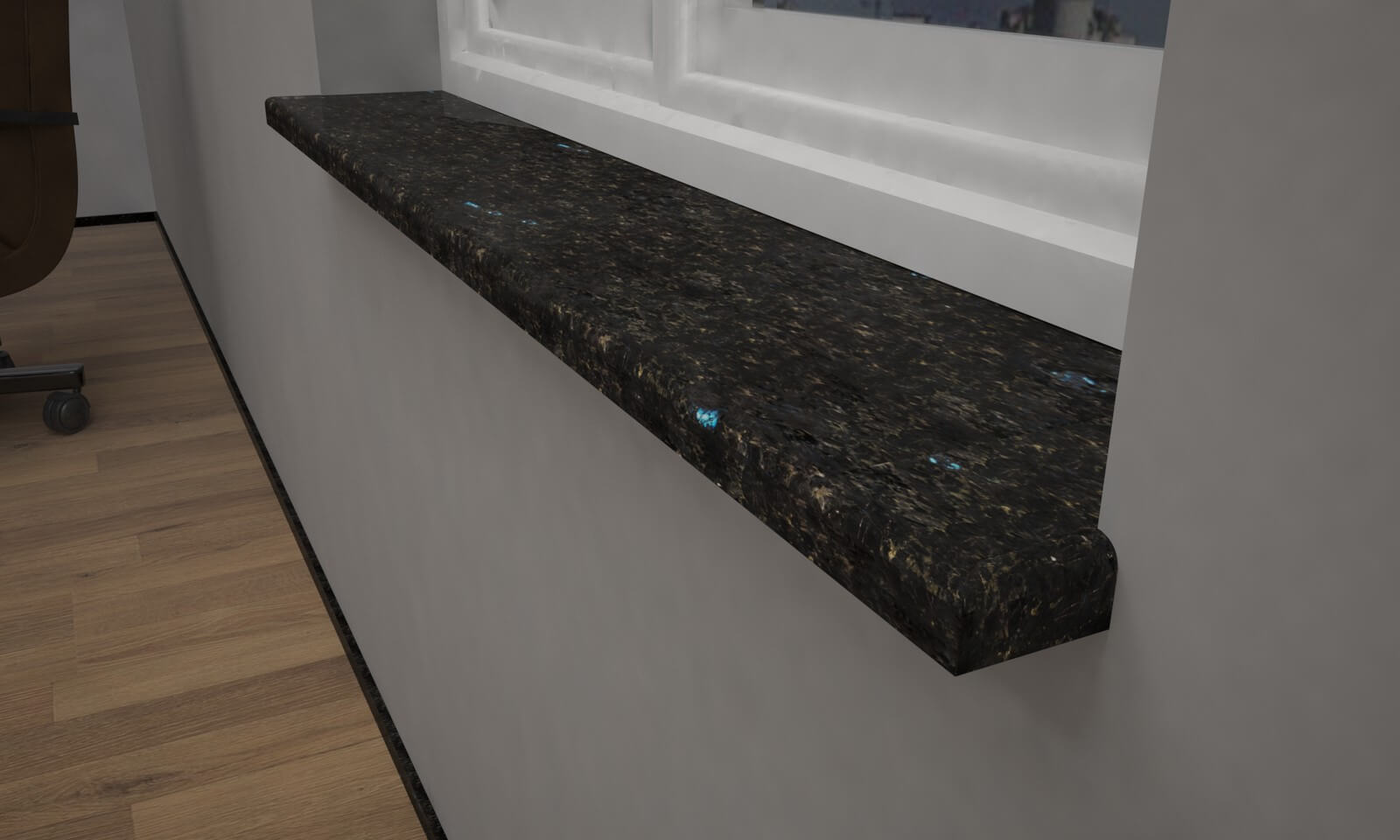 Виготовляють з полірованою або шліфованою фактурою 
Розміри:
довжина 600-1500 мм,
 ширина 20-400 мм,
товщина 20, 25, 30 і 40 мм.
Суцільні східці
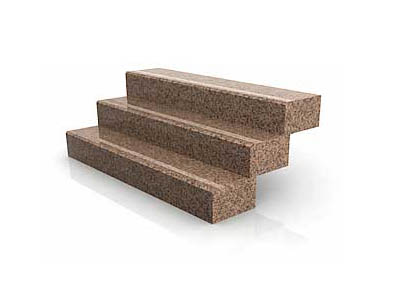 Можуть мати абразивну або термооброблену фактуру. 
Розміри:
довжина 600-1500 мм,
ширина 260-400 мм,
висота 80-120 і 120-170 мм
Проступи
Виготовляють з абразивною, або термообробленою фактурою. 
Мають розміри: 
довжина 600-1500, 
ширина 300-400; 
товщина 20-40 мм.
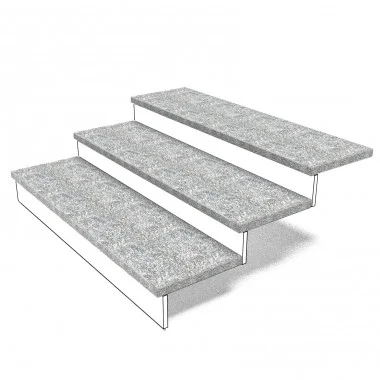 Парапетні плити
Можуть мати всі види фактур, окрім “скелі”. 
Розміри: 
довжина – 500-1500 і 500-1000 мм,
ширина – 800–1200 і 500-800 мм,
товщина – 80-200 і 200-300 мм.
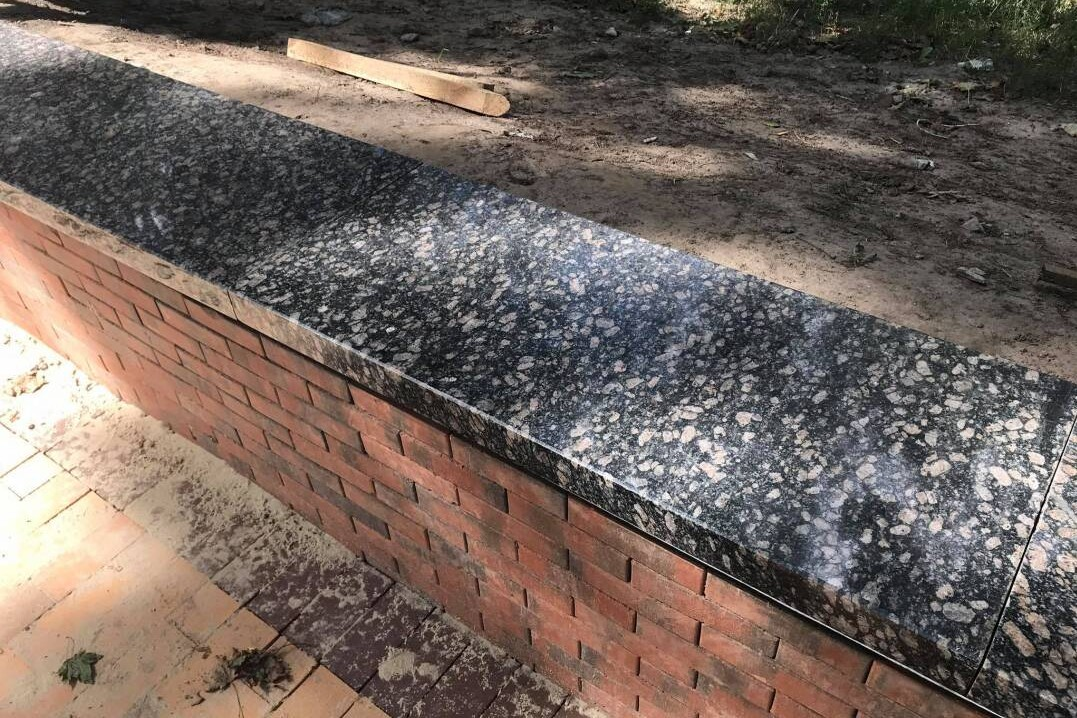 Камінь бортовий
Призначений для відокремлення проїжджої частини вулиць від тротуарів і газонів. 
Вироби можуть бути різаними і колотими. 
Розміри:
довжина – 700–2000 мм, 
ширина – 80, 100, 150, 180 і 200 мм,
висота – 200, 300, 400 і 600 мм
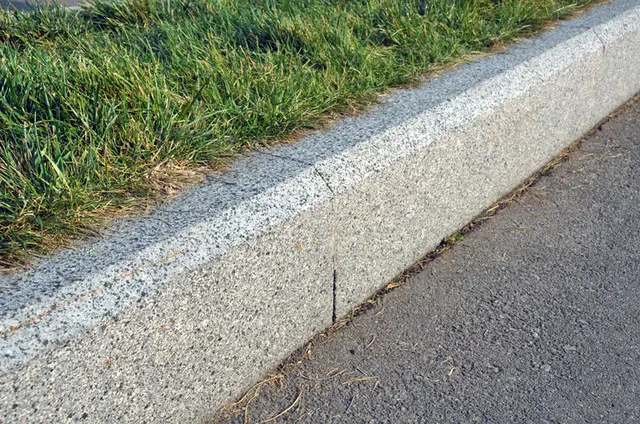 Камінь брущатий
Використовується для брукування площ і найбільш  відповідальних магістралей.
Має форму зрізаної піраміди або прямокутного паралелепіпеду висотою 100, 130 і 160 мм.
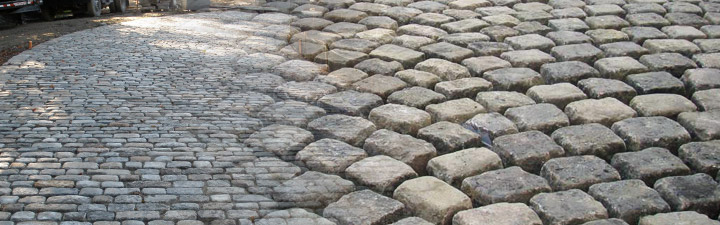 Рекомендації використання природного декоративного каменю в оздобленні будівель
Рекомендації щодо використання фактури поверхні облицювального матеріалу, який встановлено в різних ділянках будівлі
Способи кріплення облицювальних плит
Пружинний закріп П-3
V-подібна деталь з загнутими кінцями, яка виготовляється з дроту діаметром 4–5 мм.

При установці виконують наступні операції:
розвести кінці закрепу доти, доки загнуті його кінці можна буде вставити в похило просвердлені кріпильні отвори облицювальної плити;
вставити закріпи в кріпильні отвори;
виконати кріплення плити.
Розпірний закріп Р-3
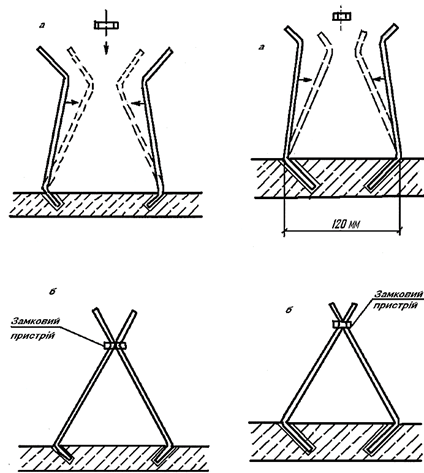 Це два ідентичних стрижні діаметром 4–5 мм із загнутими кінцями. В комплект закрепу входить два стрижні довжиною 180 мм і діаметром 4–5 мм і замкове улаштування.
Використання закрепів типу Р-3 передбачає:
установку закрепів в кріпильні отвори, висвердлених похило в лицювальних плитах;
зведення вільних кінців закрепів разом з фіксацією їх замковим улаштуванням;
кріплення плити.
Замкові пристрої для фіксації з’єднаних кінців закрепів
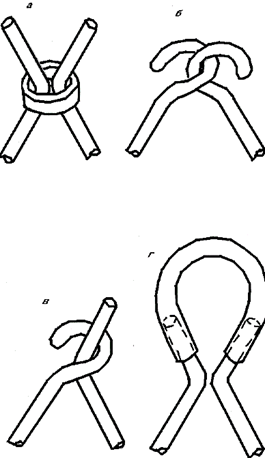 а – металічне або пластмасове кільце, шайба; б, в – крючки на кінцях закрепу; г – гумова або пластмасова трубка
Компоненти для сумішей на водозв’яжуючих матеріалах :
портландцемент марки 400;
пуцолановий портландцемент марки не нижче 300;
пісок кварцовий подрібнений середньо- або дрібнозернистий із вмістом глинистих часток не більше 3 %;
білий портландцемент;
полівінілацетатна дисперсія (ПВА);
натрієва сіль карбоксилметилцелюлози;
латекс синтетичний СКС 65 ГП марки Б.
Суміші на цементних і полімерцементних зв'язуючих для кріплення облицювальних виробів на різних частинах будинків :
встановлення цоколів, влаштування східців і накривальних плит, кріплення всіх видів  виробів з природного каменю кристалічних порід, скломармуру, сиграну тощо – на цементно-піщаному розчині складу за масою 0,4:1:2 ;
 	зовнішнє та внутрішнє лицювання цегляних і бетонних поверхонь виробами з природного каменю карбонатних порід, туфів, черепашників, мірабілту, виробів на основі формовочного та декоративного піску, а також зовнішнє лицювання плиткою – на цементно-піщаній суміші марки 150 складу за масою 0,6:1:3;
 	внутрішнє лицювання цегляних стін керамічними глазурованими та іншими плитками – на цементно-пісковому розчині марки 100 складу за масою 0,7:1:4;
 	лицювання оштукатурених, бетонних і гіпсобетонних поверхонь на полімерцементних розчинах – цементному розчині з добавкою пластифікованої полівінілацетатної емульсії (ЦПВА) або цементному розчині з добавкою натрієвої солі карбоксилметил-целюлози (ЦКМЦ). Полімерцементні розчини виготовляють із сухої цементно-піскової суміші (на портландцементі) марки 100.
Портландцемент отримують подрібненням клінкеру та гіпсу, випускають марок 400, 500, 550 і 600.
Промисловість випускає наступні різновиди портландцементу: 
 Сульфатостійкий –  виготовляють з клінкеру нормованого мінерального складу, використовується при виготовленні розчинів для лицювання поверхонь споруд, які знаходяться в  сульфатному середовищі, при одночасному систематичному заморожуванні та відтаюванні. Випускають цей цемент марок 300, 400, 500.
Швидкотвердіючий – дуже тонко розмелений, застосовують при ремонтних роботах, випускають марок 400 і 500. 
Гідрофобний – виготовляють, вводячи в млин при розмелюванні клінкеру 0,1–0,2 % гідрофобізуючої домішки не грудкується та практично не втрачає міцності при тривалих перевезеннях і зберіганні, випускають марок 300 і 400.
Пластифікований – отримують, вводячи при розмелюванні клінкеру близько 0,25 % поверхнево-активної речовини, випускають марок 300, 400 і 500.
Білий – виготовляють з білого клінкеру, мінеральних домішок і гіпсу, призначений для архітектурно-оздоблювальних робіт. Випускають цей цемент марок 400 і 500.
Кольоровий – отримують з клінкеру білого цементу, кольорового клінкеру, а також з відбілених клінкерів  ретельним змішуванням або сумісним розмелюванням з пігментами різних кольорів. Випускають марок 300, 400 і 500.
Пуцолановий – отримують шляхом сумісного розмелювання цементного клінкеру нормованого мінерального складу, необхідної кількості гіпсу та активної мінеральної домішки. Випускають марок 300 і 400.
Шлакопортландцемент – виготовляють сумісним розмелюванням портландцементного клінкеру, доменного гранульованого шлаку (21–60 %) і необхідної кількості гіпсу. Випускають марок 300, 400 і 500. 
Глиноземистий – отримують подрібненням клінкеру або сплаву, які виготовляють розплавленням сировинної суміші (бокситів і вапняків) належного складу. Випускають цей цемент марок 400, 500 і 600.
Пісок – основний заповнювач у будівельних розчинах, який складається із зерен розміром 0,14-5 мм. Середня щільність піску вища 2000 кг/м3.
Допустимий вміст домішок у пісках % по масі
Технічні характеристики цементних розчинів